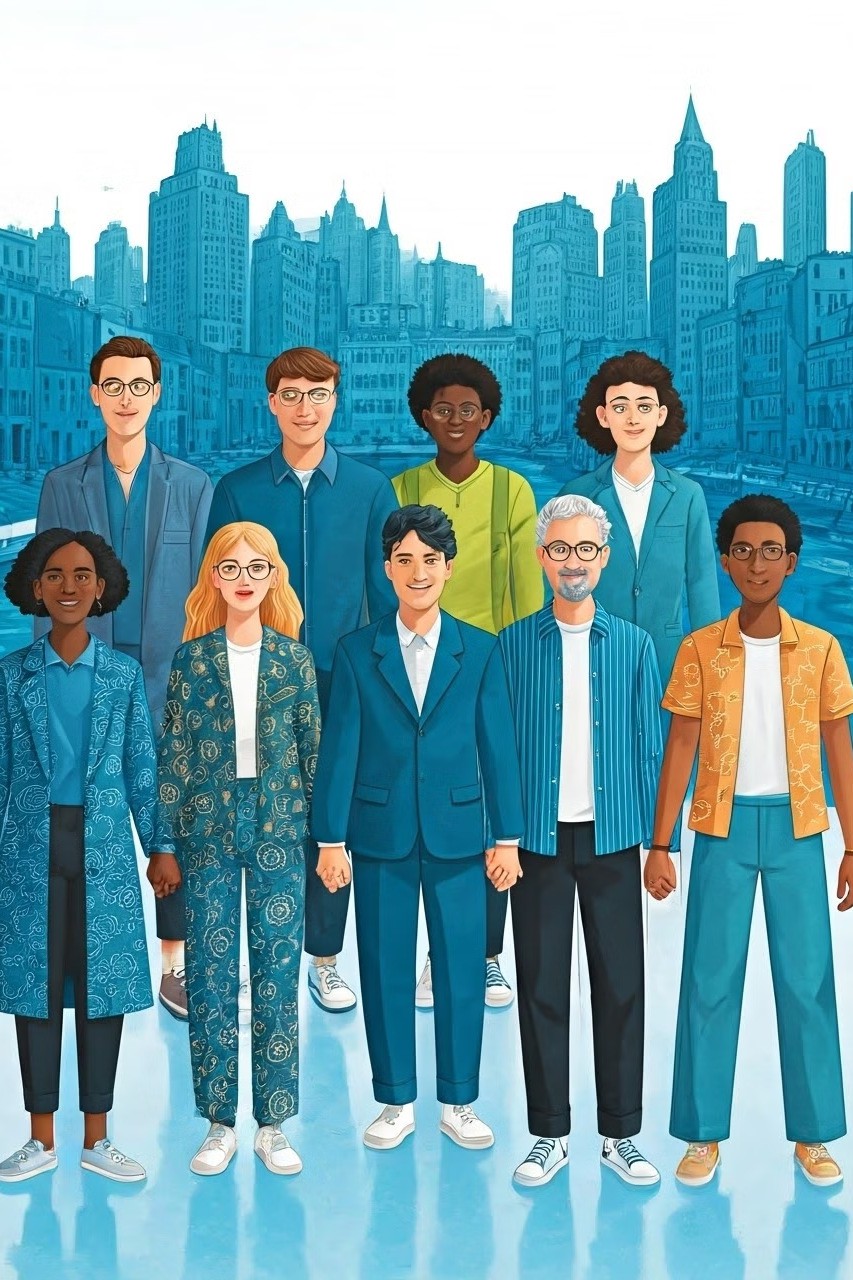 Әлеуметтік
м
деконструкциялау тұжырымдамасы
Әлеуметтік проблеманы деконструкциялау – бұл әлеуметтік құбылыстарды, сенімдерді, нормаларды және жүйелерді сыни тұрғыдан зерттеу үшін қолданылатын аналитикалық тәсіл. Бұл әдіс жасырын билік құрылымдарын, қысым жасаушы механизмдерді және бар әлеуметтік тәртіптерді қолдайтын ойлау тәсілдерін әшкерелеуге бағытталған.
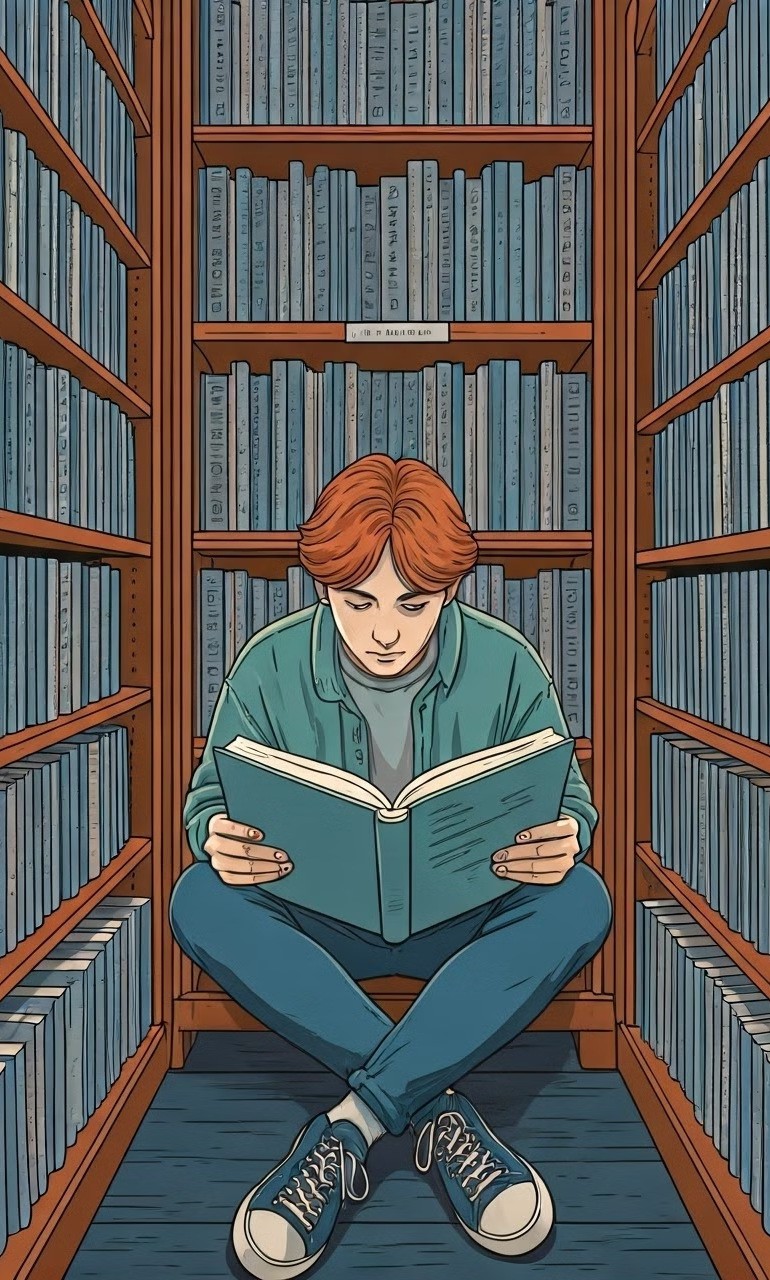 Философиялық негіздері
Бұл контексте деконструкция ұғымы философиядан, әсіресе деконструкционистік әдістің негізін салушы Жак Дерриданың еңбегінен алынған. Деконструкция - тұрақты және тұрақты болып көрінетін құрылымдарды ашуға және тұрақсыздандыруға бағытталған тәсіл.


Иерархияларды бұзу
Деррида қазіргі қоғам негізделген көптеген философиялық, әлеуметтік және мәдени құрылымдар иерархиялар мен бинарлық қарама-қайшылықтарға (мысалы, дұрыс/бұрыс, қалыпты/анормальды) негізделгенін айтты.
Билік пен идеологияны ашу
Деконструкция әлеуметтік мәселелерге қолданылғанда, ол билік пен идеологияның жасырын механизмдері арқылы белгілі бір әлеуметтік, саяси және мәдени жүйелердің қалай сақталатынын ашуға бағытталған.
Деконструкцияның негізгі
қағидалары
Бұл көзқарас әлеуметтік проблемалар сөзсіз немесе табиғи деген идеяны жоққа шығарады. Оның орнына олар қайта қарауға және деконструкциялауға болатын әлеуметтік құрылымдар ретінде талданады.
Шеңбердің сыни талдауы
Әлеуметтік мәселелер берілген, табиғи немесе сөзсіз деп қарастырылмайды. Олар қысым, теңсіздік немесе әділетсіздік құрылымдарының қалай қалыптасып, сақталатынын ашу үшін сыни тұрғыдан қарастырылады.
1
Күш пен идеологияны шешу
Деконструкция белгілі бір әлеуметтік мәселенің болуы қандай идеологиялар мен билік топтарына пайда әкелетінін көрсетеді.
2
Интерпретацияларды кеңейту
Бұл тәсіл барлығына сәйкес келетін бір өлшемді түсіндірулерден бас тартады және бір мәселенің бірнеше ықтимал түсіндірмелерін ұсынады.
3
Екілік оппозицияны бұзу
Деконструкция көбінесе иерархиялық әлеуметтік құрылымдарды қолдайтын дұрыс/бұрыс, қалыпты/ анормальды, күшті/әлсіз сияқты қатаң оппозицияларды бұзуға бағытталған.
Қайта қарауға ашықтық
дәстүрлі аналитикалық тәсілдерден айырмашылығы, деконструкция бекітілген шешімдерді немесе қатаң баламаларды ұсынбайды.
Тұрақты емес шындық
Керісінше, ол әлеуметтік тұжырымдамалар мен шындықтарды үнемі қайта қарауды және қайта қарауды талап етеді.
Әлеуметтік мәселелерді
талдауда деконструкцияны
қолдану
Осылайша, әлеуметтік проблемаларды деконструкциялау - бұл олардың жасырын және жиі еленбейтін аспектілеріне назар аудару арқылы әлеуметтік құбылыстарды жақсы түсінуге және талдауға көмектесетін әдістеме.
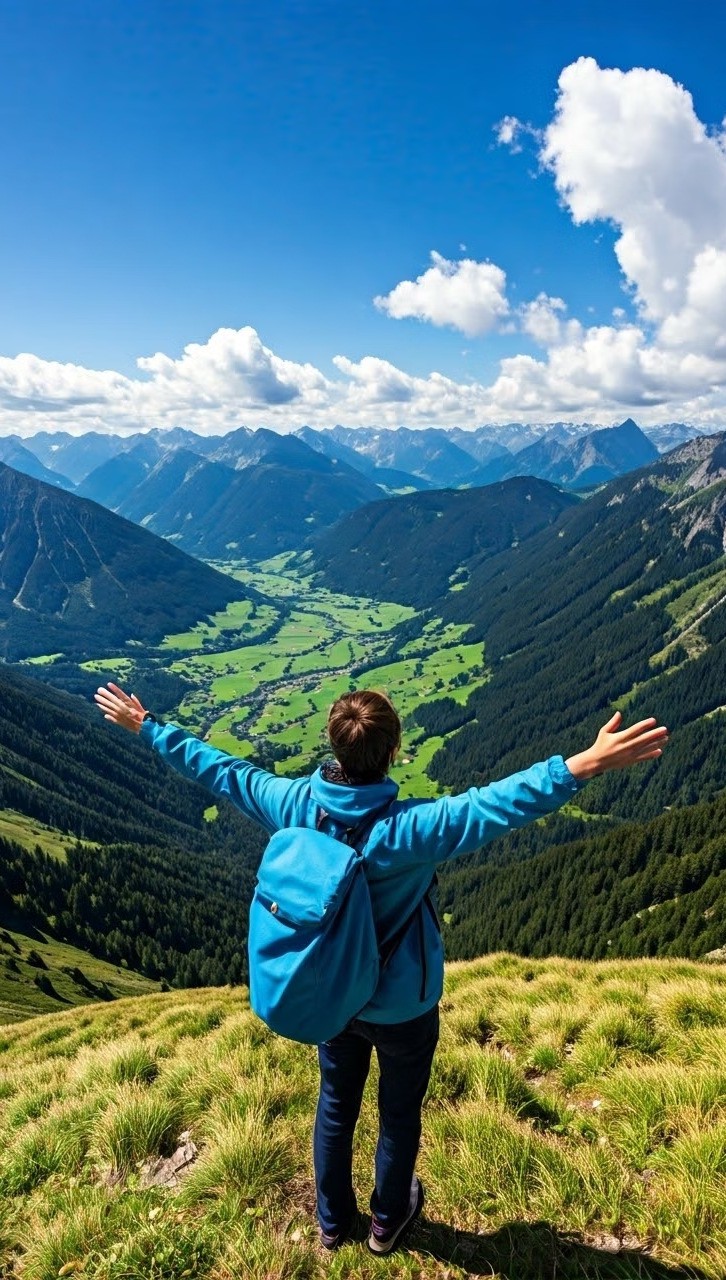 Деконструкция әдісінің
маңызы
Деконструкция әдісі әлеуметтік мәселелердің күрделілігін түсінуге, олардың жасырын себептерін ашуға және оларды шешу үшін тиімді стратегияларды әзірлеуге көмектеседі.
Сыни ойлауды дамыту
Деконструкция әдісі сыни ойлауды дамытуға және әлеуметтік құбылыстардың жасырын механизмдерін ашуға мүмкіндік береді.
1
Әділеттілік пен теңдікті қорғау
Бұл тәсіл әділетсіздік пен теңсіздік құрылымдарын ашуға және оларды жоюға бағытталған.
2
Қоғамды жақсарту
Деконструкция әдісі қоғамды жақсартуға және
әлеуметтік мәселелерді шешуге ықпал етеді.
3
Қорытынды
Деконструкция әдісі әлеуметтік мәселелердің күрделілігін түсінуге, олардың жасырын себептерін ашуға және оларды шешу үшін тиімді стратегияларды әзірлеуге көмектеседі.
Жаңа көзқарастар
Деконструкция әдісі әлеуметтік мәселелерге жаңа көзқарастарды ашуға және олардың жасырын аспектілерін талдауға мүмкіндік береді.
Сұрақтар қою
Бұл тәсіл әлеуметтік құбылыстардың себептерін және салдарын тереңірек зерттеуге және сұрақтар қоюға шақырады.
Пікірталас
Деконструкция әдісі әлеуметтік мәселелерді талқылауға және оларды шешу үшін ынтымақтастықты арттыруға ықпал етеді.
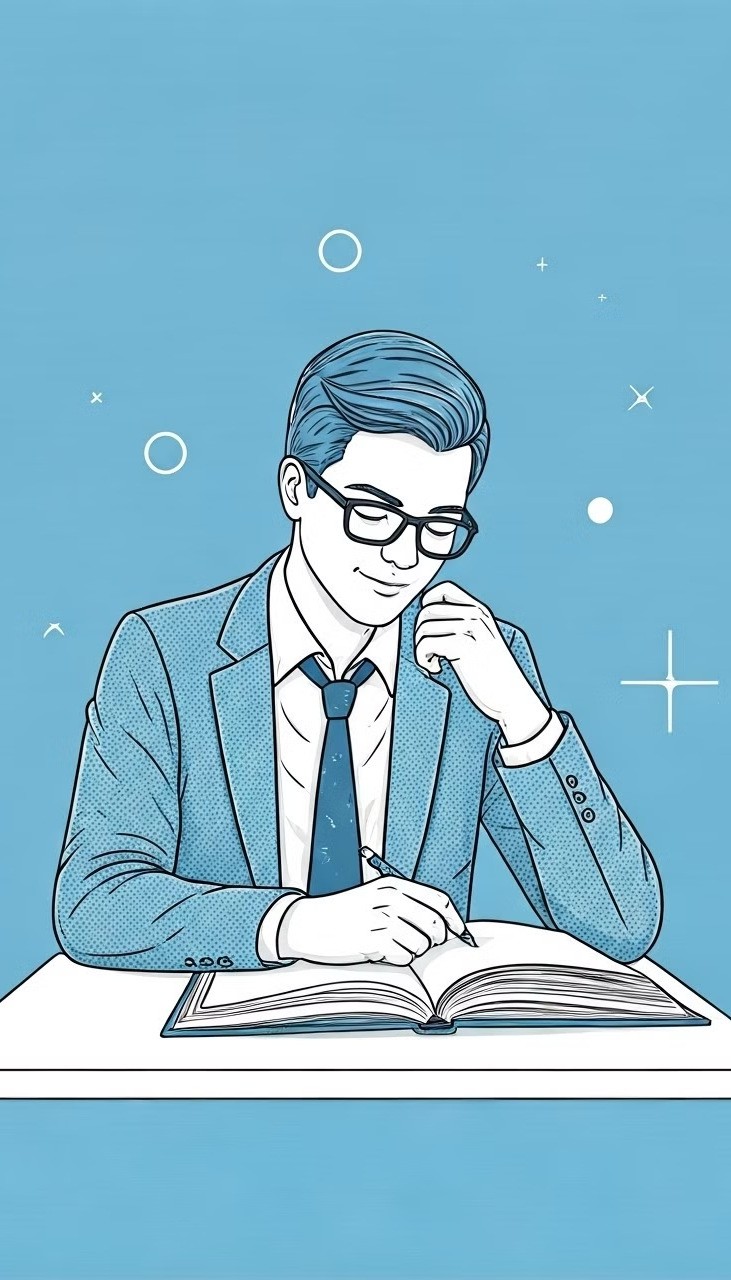 Бақылау сұрақтары
Деконструкция әдісі әлеуметтік мәселелердің күрделілігін түсінуге, олардың жасырын себептерін ашуға және оларды шешу үшін тиімді стратегияларды әзірлеуге көмектеседі.
Деконструкция әдісіне Ж.Деррида қандай сипат
1
береді?
Деконструкция - тұрақты және тұрақты болып көрінетін құрылымдарды ашуға және тұрақсыздандыруға бағытталған тәсіл.
Әлеуметтік мәселелерді деконструкциялаудың негізгі белгілері қандай
?
Шеңбердің сыни талдауы, күш пен идеологияны шешу, интерпретацияларды кеңейту, екілік оппозицияны бұзу, қайта қарауға ашықтық.
2
Қандай әлеуметтік мәселелерді зерттеуде
3
қолдануға болады? Мысал келтіріңіз
Феминизм, нәсілдік теория, капитализмге сын.